בטוחיםגמלאי הבנק
2018
2
הבטוחים הקיימים לעובדים בפנסיה מוקדמת
בטוח חיים 
בסיסי 
משלים דרגה 
15 משכורות 

בטוח בריאות - משלים שב"ן

ביטוח שיניים - משמר ומשקם
3
ביטוחי חיים - בסיסי + משלים דרגה
כל העובדים בפנסיה מוקדמת, למעט עובדים שהודיעו אחרת מבוטחים בביטוח חיים בסיסי ומשלים דרגה.
הכיסוי הינו למקרה פטירה מכל סיבה כולל סיכוני מלחמה.
הכיסוי הינו עד גיל 67 או מועד פרישתו מהבנק, המוקדם מביניהם.
פרמיית הביטוח ממומנת במסגרת הניכוי לביטוח חיים ובהשתפות הקרן המשותפת.
4
ביטוחי חיים - בסיסי + משלים דרגה
גובה הכיסוי בביטוח הבסיסי הינו אחיד-  כ- 348  אלף ₪.
גובה הכיסוי בביטוח משלים דרגה נע בין כ- 64-1,149 אלף ₪.

להלן סכומי הביטוח על פי דרגת העובד (באלפי ₪):
סכום הביטוח 
כ- 412
כ- 463
כ- 667
כ- 775 
כ- 1,305
כ- 1,497
דרגות
11 - 14
9 - 10
7 - 8
5 - 6
+3 - 4
++3 - 1
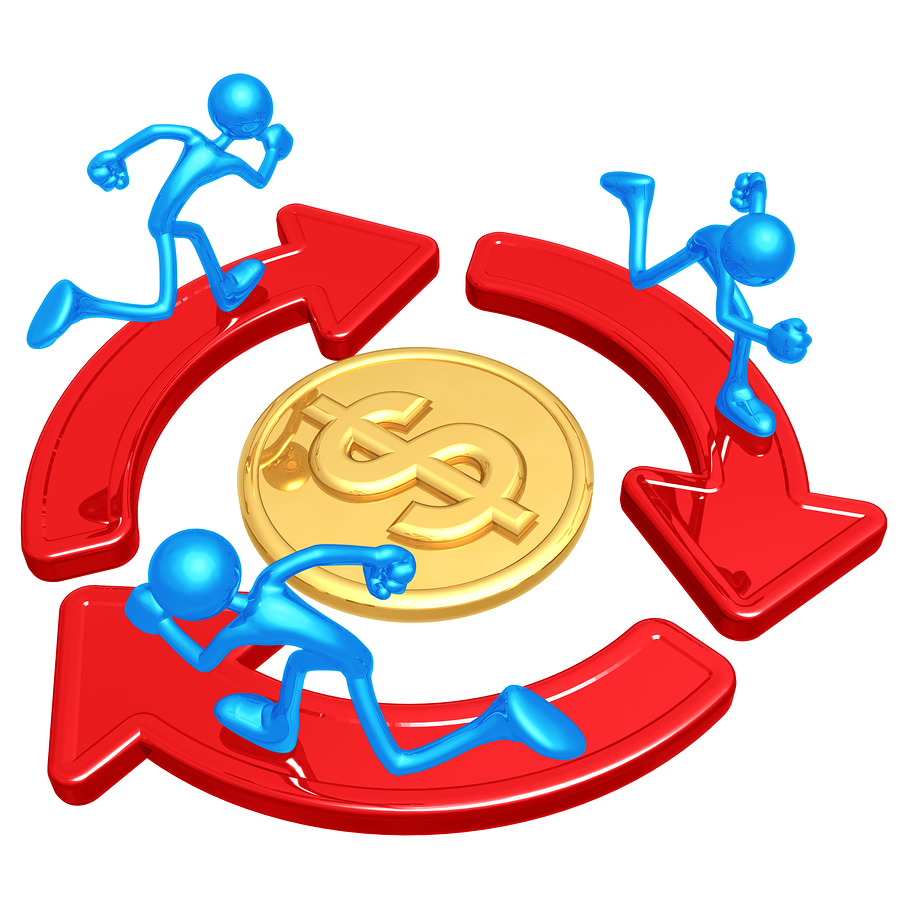 התשלום עפ”י כתב מינוי מוטבים,צוואה וצו קיום צוואה או צו ירושה (מקור).
5
ביטוח חיים לעמיתי קרן הפנסיה
כל העובדים בפנסיה מוקדמת העמיתים בקרן פנסיה קג"מ או ב"כלל" פנסיה וגמל ("מיטבית") מבוטחים בביטוח “מענק פטירה”.
הביטוח מעניק כיסוי בגובה 15 משכורות מהשכר המבוטח בקרן הפנסיה.
מימון פרמיית הביטוח - ע”י העובד והקרן המשותפת.
התשלום לנהנים - עפ”י כתב מינוי מוטבים או צוואה וצו קיום צוואה או צו ירושה (מקור).
6
השינויים בביטוחים לעובד/ת פורש/ת לפנסיה מוקדמת
עובד/ת שפרש/ה לפנסיה מוקדמת והיה מבוטח/ת במועד יציאתו לפנסיה מוקדמת באחד או יותר מביטוחי הבריאות, השיניים והחיים, הביטוחים נמשכים אין צורך לבצע פעולה כלשהי. 
ניכוי הפרמיה מבוצע באמצעות תלוש השכר.
הכיסוי יסתיים עם הגיע העובד/ת לגיל 67 או מועד פרישתו/ה מהבנק, (המוקדם מביניהם).
ביטוח תאונות אישיות, חפצים ואובדן כושר עבודה מופסקים. ניתן לשמור על רצף ביטוחי באמצעות סוכנות ביטוח "מרוז" בטלפון 03-5621110 .
7
השינויים בביטוחים בפרישה לפנסיה לפי גיל
ביטוח הבריאות, השיניים והחיים במסגרת פוליסת העובדים מופסקים. 
גמלאים שהיו מבוטחים במועד פרישתם לפנסיה לפי גיל רשאים להמשיך את ביטוחי הבריאות והשיניים ברצף זכויות ולהצטרף לפוליסות הגמלאים .
הצירוף נעשה ישירות במוקדי חברות הביטוח לאחר מילוי טופס הצטרפות וציון אמצעי התשלום לחיוב הפרמיה. ניתן להדפיס את טפסי ההצטרפות מאתר ארגון עובדי בנק הפועלים באינטרנט.
   ביטוח שיניים – מוקד בנק הפועלים בחברת הפניקס 1700-504-490
   ביטוח בריאות – מוקד בנק הפועלים בחברת מגדל 1-700-50-66-62 
הפרמיה בביטוח בריאות הינה 225 ₪ ליחיד (זהה גם לבן/ת הזוג) ילד מתחת לגיל 30 - 43 ₪    ילד מעל גיל 30 – 102 ₪
גמלאים זכאים להחזר של 2 פרמיות בשנה עבור ביטוח בריאות ההחזר מבוצע ישירות לחשבון הגמלאי/ת בסוף כל שנה.
הפרמיה בביטוח שיניים זהה לפרמיה ששילם/ה הגמלאי/ת במועד הפרישה לפנסיה לפי גיל.
    הכיסוי בהתאם למפורט בפוליסת הגמלאים.
8
ביטוח בריאות - כללי
סל בריאות ציבורי:
   מענה בסיסי -
ביטוח פרטי: 
מענה למקרים קשים -
שב”ן: 
מענה חלקי -
חוק ביטוח בריאות
ניתוח בארץ ובחו”ל
טיפול מיוחד בחו”ל
השתלת איברים
מחלות קשות
תרופות שאינן בסל
נלווים שאינם בהסדר
סיעוד בתוספת תשלום
ניתוחים בתוספת תשלום
השתלות (-)
נלווים שאינם בהסדר
ללא סיעוד                                                     השתלות חלקי
ללא ניתוחים בחו”ל
כיסויים בסיסיים
9
ביטוח בריאות
להלן תקציר הכיסויים החלים על עובדי הבנק שחתמו על טפסי הצטרפות:
ניתוח פרטי בארץ - כיסוי מלא אצל נותני השירות שבהסכם ובלבד שמוצתה זכאותו של המבוטח במסגרת השב"ן.
שיפוי מלא אצל נותני השירות שלא בהסכם ובלבד שמוצתה זכאותו של המבוטח במסגרת השב"ן.
התייעצות אחת לפני ניתוח ושתיים נוספות אחרי ניתוח – עד שלוש התייעצויות.
חוות דעת של מומחה – השתתפות הביטוח ב – 80% מההוצאה עד 2 התייעצויות בשנה, לאחר מיצוי הזכאות בשב"ן ועד לתקרה של 845 ₪.
בדיקות גנטיות ומניעתיות – 75% מההוצאה ועד לתקרה של 1,690 ₪ מההוצאה.
בדיקות אפיון למחלת הסרטן – 80% מההוצאה ועד לתקרה של 15,800 ₪.
טיפולים פזיוטרפיים -  80% מההוצאה, עד 8 טיפולים ועד 160ש"ח לטיפול.
10
ביטוח בריאות
בדיקות הריון – על פי המלצת רופא מומחה – כיסוי של 75% מהעלות ומקסימום 1,580 ₪ לכל תקופת ההריון. 
הפריית מבחנה - שיפוי עד 7,375 ש”ח לכל סדרת טיפולים ולמקסימום 5 סדרות.
אובדן כושר עבודה מוחלט כתוצאה מניתוח – גמלה בסך של 4,000 ש”ח  לחודש לתקופה של עד 12 חודשים.
השתלת איברים בחו”ל - שיפוי מלא להוצאות אשפוז ובנוסף עד 786,500 ש”ח להוצאות נלוות להשתלה.
גמלת החלמה לאחר השתלה – 4,840 ש”ח לחודש לתקופה של עד 24 חודשים.
בדיקה אבחנתית לרבות בדיקות הדמיה עד 5,795 ₪ לשנת ביטוח ועד 9,480 ₪ לתקופת ביטוח.
11
ביטוח בריאות
ביטוח הסיעודי הקבוצתי בוטל ב 31.12.17 .
השתתפות לתרופות שלא בסל הבריאות - 177 ש”ח השתתפות המבוטח לחודש עבור 2 מרשמים.כל מרשם נוסף פטור מתשלום השתתפות עצמית. 
החדרת תרופה – החזר עד 185 ₪ ליום.
שירות ביקור רופא 24 שעות ביממה - השתתפות עצמית  26 ₪.
טיפולים פסיכולוגיים- עד 20 טיפולים בשנה בהשתתפות של 20% - עד 180 ₪ לטיפול.
שירותי רפואה משלימה - במרפאות הסכם השתתפות עצמית 59 ₪
   לטיפול עד 7 טיפולים בשנה.
   במרפאות שאינן בהסדר, החזר בגובה 50% ולא יותר מ – 50 ₪ לטיפול.
דמי הביטוח לעובדים הקבועים – ממומנים ע”י ההנהלה (ללא מרכיב הסיעוד).
12
ביטוח סיעודי – השינויים שנכנסו לתוקף בתארך 1/1/2018
עיקרי תוכנית האוצר בנושא הסיעודי:  הבשורה אותה נושאת תוכנית משרד האוצר הינה הכרת המדינה בצורך בתמיכה וסיעוד לזקוקים לכך. 
 התוכנית הינה הרחבה של חוק הסיעוד הקיים תוך שיפור השירות והכיסוי הניתן לחולה הסיעודי.  
המרת שעות הזכאות לגמלה והעלאת קצבת הסיעוד מהביטוח הלאומי – הקצבה תגדל עד לכ 7000 -שקלים (בכפוף למבחנים) תוך ביטול מבחני הכניסה והתלות בבני המשפחה.
הזכאות לקצבת סיעוד הינה לתושב ישראל מעל גיל פרישה, הזכאות נבחנת ע"י מבחנים של הביטוח הלאומי. 
 ביטוח הסיעוד בקופת החולים מהווה רובד בסיסי מומלץ וחשוב. קופת החולים הינה הגוף היחיד המאושר לשווק ביטוח סיעודי קבוצתי. גובה הפיצוי/גמלה הינו  עד ל- 10,000 ₪  ונקבע בהתאם למצבו הסיעודי של המבוטח, לגיל הכניסה ותקופת הפיצוי הינה ל-5 שנים.    תוכניות הביטוח בקופות החולים הינן אחידות ומבטיחות רצף ביטוחי.  הפרמיה מתעדכנת עפ"י מדרגות הגיל   ובהצמדה למדד.
הביטוח הסיעודי הקבוצתי בוטל החל מתאריך 1.1.2018 . עובדים וגמלאים המבוטחים בביטוח בריאות וסיעוד קבוצתי לעובדי הבנק ובני ביתם יוכלו לרכוש כיסוי במסלול זהה עד לגובה הכיסוי הקיים כיום בפוליסה הקבוצתית בהנחה של 30% ממחיר המחירון של חברת "מגדל" תוך שמירה על רצף זכויות וללא צורך בהצהרת בריאות, תוך קיבוע הפרמיה וצבירת ערכי סילוק. 
    וקיימת אפשרות לקבלת קצבה במועד נדחה (36-60 חודש) ו/או הבטחת תשלום הגמלה ל- 36/ 60 או לכל החיים ללא הנחה.
   עובדים שהיו מבוטחים בפוליסה קבוצתית ואינם מבוטחים בביטוח סיעודי במסגרת קופת החולים, רשאים להצטרף בקופת החולים, עובדים מגיל 55 ומעלה פטורים מהצהרת בריאות.
13
השינויים שיכנסו לתקוף החל מתאריך 1.1.18 – פוליסות קבוצתיות/אישיות
פוליסות אישיות - למבוטחים בפוליסה קבוצתית עומדת הזכות לרכוש ביטוח סיעודי    במסגרת פוליסה אישית בחברה בה היו מבוטחים, עד לגובה הכיסוי הקיים- 12,100 ₪ גמלה   ל- 60 חודש, או 3,800 ₪ לגמלה ל- 36 חודש, תוך שמירה על רצף ביטוחי, ללא הצהרת בריאות    ובהנחה של 30% מהתעריף של הפוליסה הפרטית .  ניתן לרכוש כיסוי לתשלום גמלה או גמלה נדחית לתקופה של- 36 / 60 חודש או לכל החיים ללא   הנחה. הגמלה משולמת לאחר תקופת המתנה של 45 יום.

ההצטרפות לעובדי הבנק וגמלאיו הזכאים עד לתאריך 1.7.18 .
 המבוטח יצבור ערכי סילוק בפוליסה משנת הביטוח השלישית ואילך.
 תקופת המתנה -  45 יום 


   פוליסות קבוצתיות – המוצר בוטל למעט ביטוח קבוצתי סיעודי במסגרת קופות החולים .
14
הצטרפות לפי גיל ומסלול – טבלת השוואה ביטוח בקופת החולים מול חברת הביטוח
פוליסה בקופ"ח – הפרמיה מתעדכנות כל 5 שנים                          הצמדה למדד של הפרמיה והגמלה                         אין ערכי סילוק                          מסלול לקבלת גמלה, (פיצוי) או מסלול לאשפוז במוסד סיעודי (שיפוי)                         
פוליסה אישית - צבירת ערכי סילוק החל מהשנה השלישית                         הפרמיה קבועה לכל החיים צמודה למדד                        מסלולים שונים לקבלת הגמלה כגון : 60 חודש בהנחה (36 חודש או לכל החיים ללא הנחה)                                            קיימת אפשרות לקבלת גמלה נידחת ל- 36/60 חודש , לאחר המתנה של 45 יום                        הצמדה למדד של הפרמיה והגמלה                         במצב סיעודי המבוטח פטור מתשלומי פרמיה
15
ביטוח סיעודי
עלות העסקת עובד סיעודי בבית הינו כ- 7,000 ₪, עלות אשפוז במוסד סיעודי הינה כ- 15,000   ₪ ולכן יש לדאוג להבטחת תקבולים מספקת.

בוגרים בריאים –ממוצע תוחלת החיים של אדם סיעודי 26 חודש (גבר) ו- 38 חודש (אישה), לפיכך הגמלה מתוקף הזכאות בחוק הסיעוד בתוספת הגמלה ממסלול השב"ן מעניקה גמלה ל- 60 חודשים.

 ילדים – הפרמיה בפוליסה הפרטית זולה וקבועה, קיימים ערכי סילוק מהשנה  השלישית, לאחר 30 שנה ניתן להגיע ל-80% ערכי גמלה ולהפסיק את תשלום הפרמיה .

חולים כרוניים – עובדים ובני ביתם המבוטחים ובנקודת זמן זאת והינם חולים במחלות כרוניות/מחלות קשות, ישקלו  אם לרכוש השלמת ביטוח סיעודי פרטי.
    
לקבלת ייעוץ ניתן לפנות לחברת "מגדל" בטלפון 1-700-50-66-62 או במוקד סוכנות ביטוח "מרוז"
בטלפון 073-2114700 .
16
ביטוח שיניים
הפוליסה מכסה מגוון רחב של טיפולים וכיסויים להלן תקציר הכיסוי:
כיסוי ביטוחי בטיפולים משמרים  - טיפולים תחזוקתיים ומניעתיים כולל טיפולי שורש, הסרת אבן, סתימות, עקירות, עזרה ראשונה ואיטום חריצים. לא נדרש אישור מראש.
השתתפות בטיפולים משקמים הכוללים: מבנה יצוק, גשר, כתרים, תותבות חלקיות ושלמות ועוד. השתתפות עצמית 30% אצל רופאי ההסכם. 
השיפוי אצל רופאים שאינם בהסכם הינו עפ"י תקרת השיפוי שנקבעה.  
כיסוי ביטוחי בניתוחי חניכיים – השתתפות בטיפולי חניכיים רבים ומגוונים.
17
ביטוח שיניים
כיסוי ביטוחי לטיפולים אורתודנטיים - השתתפות כספית בטיפול יישור שיניים לילדים עד גיל 17, או טיפול במרפאות ההסדר בהשתתפות עצמית של 50% מעלות הטיפול. נדרש הליך של התייעצות מוקדמת וקבלת אישור מראש לפני הטיפול.
כיסוי ביטוחי בהתקנות וחשיפת שתלים - השתתפות בהתקנת וחשיפת שתלים דנטליים. תקרת השיפוי עפ”י תקרות השיפוי שנקבעו. נדרש הליך של התייעצות וקבלת אישור מראש ובכתב של התוכנית לפני טיפול. טיפול במרפאות הסכם אינו מצריך אישור מראש.
הרמת סינוס ואו השתלת עצם : זכאות עד ל - 4 טיפולים, 1,500 ₪ לטיפול (סה"כ עד ל - 6,000 ₪).
ניתן להצטרף, לצרף או לגרוע בני משפחה במועד חידוש הביטוח בלבד.
18
ביטוח  לחצני מצוקה לגמלאים בפנסיה לפי גיל
ביטוח לחצני מצוקה באמצעות חברות "נטלי" "מוקד אנוש" ו"יד שרה" אפשרות להצטרפות בתנאים מיוחדים לגמלאי הבנק. אין סבסוד של ועד הגמלאים וההצטרפות הינה ישירות דרך המוקדים בטלפונים:
   נטלי - 1-700-700-180,מוקד אנוש - 1-700-700-113 יד שרה – 02-6444640
בכל שאלה על הביטוח ניתן לפנות לחטיבת הגמלאים 03-7145169
19
כללי
ניתן להצטרף לביטוח בריאות ושיניים תוך שמירה על רצף זכויות תוך 60 יום מיום הפרישה לפנסיה לפי גיל.עובדים בפנסיה מוקדמת ההצטרפות והגריעה בביטוחים השונים הינה במועד פקיעת הפוליסה, חידושה ו/או בתחנות בלבד.ניתן לערער על קביעת חברת הביטוח, לפרטים והנחיות יש לעיין באתר ארגון הגמלאים, כמו כן ניתן לפנות למזכירות הועד הארצי.בביטוחי החיים ניתן לעדכן כתב מינוי המוטבים מעת לעת.בביטוח בריאות יש למצות את הזכאויות בשב"ן, בטרם הגשת התביעה.בהגשת תביעה יש לצרף את כל האישורים הרלוונטיים.ניתן לצפות בעיקרי הכיסויים הביטוחיים ובנתונים האישיים.לניווט באינטרנט: אתר ארגון עובדי בנק הפועלים שכתובתו: www.poalimunion.org.il. ניתן לבצע את בדיקות רפואיות כלליות אחת לשנתיים במכונים השונים ברחבי הארץ הרישום יתבצע באמצעות מזכירות הועד הארצי.
אתר ארגון העובדים/הגמלאים המשודרג באינטרנט
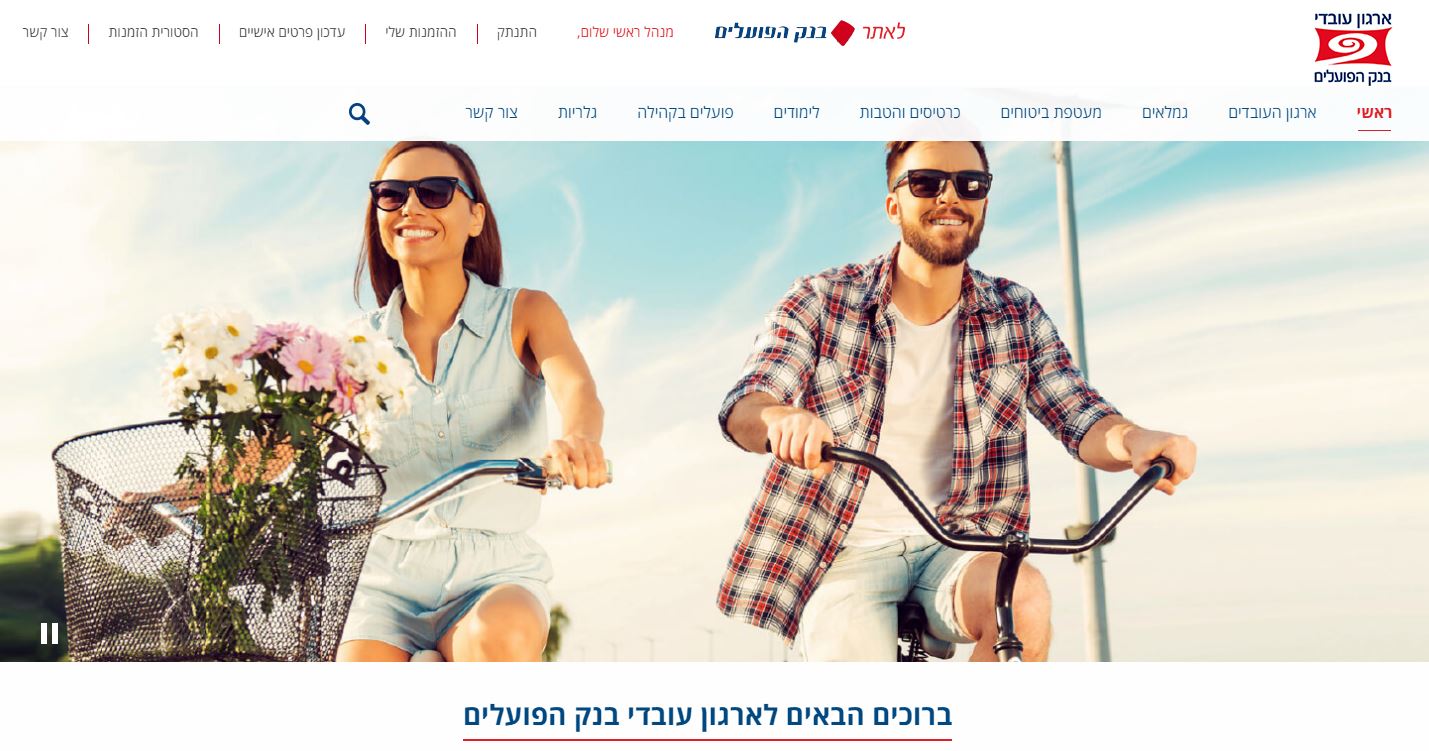 21
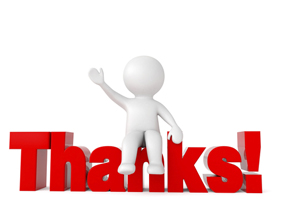